ҚАЗАҚСТАН РЕСПУБЛИКАСЫ ДЕНСАУЛЫҚ САҚТАУ МИНИСТРЛІГІ
Мектепке дейінгі және орта білім беру ұйымдарын санитариялық-эпидемиологиялық бақылау туралы
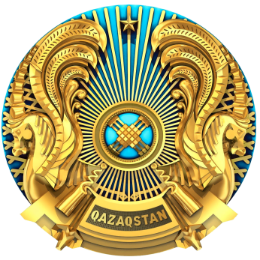 ҚР Денсаулық сақтау вице-министрі 
А.С. Есмағамбетова
Астана қаласы, 2023 жыл
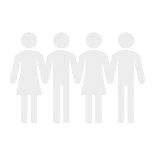 БАҚЫЛАУ ОБЪЕКТІЛЕРІ
1
балалар саны
қалалық
ауылдық
БАРЛЫҒЫ
15 372
6 559
8 813
4,5 млн.
МЕКТЕП
7 411
2 427
4 984
3,7 млн.
МЕКТЕПКЕ ДЕЙІНГІ ҰЙЫМ
7 961
4 132
3 829
771 мың
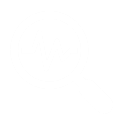 ТЕКСЕРУЛЕР ЖӘНЕ ПРОФИЛАКТИКАЛЫҚ БАҚЫЛАУ (мектептер, мектепке дейінгі ұйымдар)
2
Алдағы уақытта қалай болады (2023 жылғы 1 қаңтардан бастап)
Бұрын қалай болды (2023 жылғы 1 қаңтарға дейін)
Бақылау түрлері
Жиілік
Бақылау түрлері
Жиілік
1. ТЕКСЕРУЛЕР
1. ТЕКСЕРУЛЕР
2 жылда 
1 реттен жиі емес
МЕКТЕПТЕР
жылына          1 рет
МЕКТЕПТЕР
- Рұқсат ету  талаптарының сәйкестігін тексеру
- ерекше тәртіп бойынша
МЕКТЕПКЕ ДЕЙІНГІ ҰЙЫМДАР
жылына 1 реттен жиі емес
МЕКТЕПКЕ ДЕЙІНГІ ҰЙЫМДАР
жарты жылда 1 рет
- жоспардан тыс
нұсқамалардың орындалуын бақылау;
уәжді негіздер мен растайтын дәлелдемелері бар болған кезде жеке және заңды тұлғалардың өтініштері, шағымдары; 
зиян келтірілген не зиян келтіру қаупінің нақты фактілері бойынша прокуратураның тапсырмалары
нұсқамалардың орындалуын бақылау;
расталған құқық бұзушылық фактілері бар болған кезде жеке және заңды тұлғалардың өтініштері, шағымдары;
зиян келтірілген не зиян келтіру қаупінің нақты фактілері бойынша прокуратураның тапсырмалары; 
эпидемияның, инфекциялық, паразиттік аурулардың, уланулардың пайда болуы мен таралуы туралы шұғыл хабарлама;
2. Профилактикалық бақылау
- жоспардан тыс
МЕКТЕПТЕР,
МЕКТЕПКЕ ДЕЙІНГІ ҰЙЫМДАР
- бару арқылы
жылына           2 реттен жиі емес
- бармай
эпидемияның, инфекциялық, паразиттік аурулардың, уланулардың пайда болуы мен таралуы туралы шұғыл хабарлама
3. Тергеп-тексеру
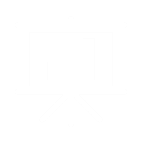 3
ТЕКСЕРУЛЕР ЖӘНЕ БАҚЫЛАУ ҚОРЫТЫНДЫЛАРЫ (2022 ЖЫЛ)
9 891
ЖАЛПЫ ТЕКСЕРУЛЕР
МЕКТЕПТЕР
Ерекше тәртіп бойынша
5 247
объектілердің 92%-нда  (4 958) бұзушылықтар анықталды
5 124
123
МЕКТЕПКЕ ДЕЙНГІ ҰЙЫМДАР
4 592
Жоспардан тыс
5 160
МЕКТЕПТЕР
82%, оның ішінде нұсқамалардың орынбалуы бойынша, 18 % - шағымдар бойынша (818). Шағымның 90%-ы расталды.
МЕКТЕПКЕ ДЕЙНГІ ҰЙЫМДАР
568
ҚАБЫЛДАНҒАН ШАРАЛАР
Нұсқама берілді
Мектептер  - 4851 нұсқама (Абай 179, Ақмола 260, Ақтөбе 204, Алматы 293, Атырау 174, Шығыс Қазақстан 196, Жамбыл 392, Жетісу 279, Батыс Қазақстан 223, Қарағанды 260, Қостанай 191, Қызылорда 304, Маңғыстау 108, Павлодар 286, Солтүстік Қазақстан 265, Түркістан 877, Ұлытау облыстары 41, Астана 33, Алматы 135, Шымкент қалалары 151).
Мектепке дейінгі ұйымдар - 172 нұсқама (Абай 2, Ақмола 14, Ақтөбе 13, Алматы 2, Атырау 9, Шығыс Қазақстан 12, Жамбыл 1, Жетісу 1, Қарағанды 26, Қостанай 8, Қызылорда 20, Маңғыстау 20, Павлодар 4, Түркістан 8, Ұлытау облыстары 11, Астана 5, Алматы 6, Шымкент қалалары 10).
5 023
Айыппұлдар салынды
5 450
Айыппұл сомасы
876 млн.тг.
Нұсқамалар орындалмағаны үшін сотқа 341 материал берілді – 332 мектеп, 9 мектепке дейінгі ұйым бойынша (Түркістан, Алматы, Солтүстік Қазақстан, Ақтөбе, Қызылорда, Батыс Қазақстан, Қарағанды, Ақмола, Жетісу, Қостанай облыстарында және Астана қаласында), оның ішінде 315-і бойынша лауазымды адамдарды айыппұл ретінде жауапқа тарту туралы шешім қабылданды.
Жұмыстан шеттетілді
352 адам
341 материал
Сотқа берілді
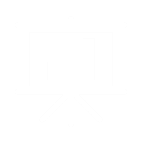 4
2022 ЖЫЛҒЫ ТЕКСЕРУЛЕР МЕН БАҚЫЛАУ ҚОРЫТЫНДЫСЫ
Бұзушылықтар анықталды
Мектепке дейінгі ұйымдар
Мектептер
Ақмола, Ақтөбе, Атырау, Батыс Қазақстан, Маңғыстау, Түркістан облыстары
Сәйкестік туралы СЭҚ болмауы
Апаттық жағдайдағы ғимараттарды пайдалану
Алматы
Атырау облыстары
2
12
Атырау, ШҚО, Жамбыл облыстарын, СҚО, Алматы, Шымкент қалаларын қоспағанда барлық өңірде
27
Ақтөбе, БҚО, ШҚО, Қызылорда, Маңғыстау облыстары, Алматы қаласы
Медициналық тексермей жұмысқа рұқсат ету
Сәйкестік туралы СЭҚ болмауы
152
Микроклимат бойынша сәйкессіздік
Жылы санитариялық тораптар мен қолжуғыштардың болмауы
294
15
Ақмола, Қызылорда, Маңғыстау облыстары
Алматы, Түркістан облыстары
Ақмола, Қостанай, Қызылорда, Маңғыстау облыстары, Астана және Алматы қалалары
Сарқынды суларды шығаруға шарттар жасалмаған
205
405
Хабарлану бойынша сәйкессіздік
Абай, Түркістан облыстары
Абай, ШҚО, Жетісу, Костанай,СҚО, Алматы, Ұлытау облыстарын қоспағанда барлық өңір бойынша
Мектептердегі шамадан тыс тығыздық
139
87
Құндылығы бойынша сәйкессіздік
Атырау, Жамбыл, Жетісу, БҚО, Қарағанды, СҚО, Ұлытау облыстарын қоспағанда барлық өңір бойынша
Медициналық тексермей жұмысқа рұқсат ету
Атырау, Жетісу, Жамбыл, Ұлытау, Шымкент облыстарын қоспағанда барлық өңірде
352
Жоспардан тыс
Ерекше тәртіп
Жоспардан тыс
Ерекше тәртіп
100% (123)
56% (38)
Өрескел
58% (2776)
47% (208)
Өрескел
20% (14)
-
Елеулі
28% (123)
32% (1587)
Елеулі
-
24% (16)
Елеусіз
10% (443)
24% (105)
Елеусіз
5
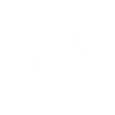 ПРОФИЛАКТИКА
«ДЕНСАУЛЫҚТЫ НЫҒАЙТУҒА ЫҚПАЛ ЕТЕТІН МЕКТЕПТЕРДІ» құру бойынша жобаны іске асыру
ДДҰ қолдауымен
1201 мектеп құрылды
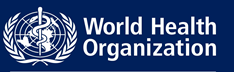 Қазақстан мектептеріне салауатты мектеп ортасын қалыптастыруда және балалардың физикалық және психикалық денсаулығына қол жеткізуде қолдау көрсету
Дене белсенділігі
Дұрыс тамақтану
Санитариялық-гигиеналық жағдайларды жақсарту
Балалар денсаулығын нығайту
Салауатты өмір салтын қалыптастыру
Басқалар
Басымдықтар
БАҚ мақалалар – 505
ТД сөз сөйлеулер – 1960
Дәрістер – 9395
Матариалдарды орналастыру – 7953
Әңгіме - 38001
 Диктанттар, сауалнамалар – 9461
Акциялар - 3035
Санитариялық-ағарту жұмысы